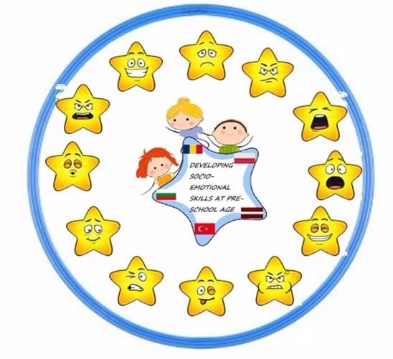 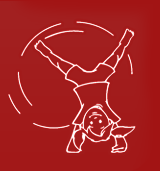 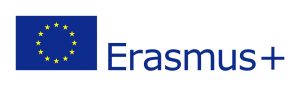 Sociāli emocionālo prasmju attīstīšana
 pirmsskolas vecumā

Salaspils PII Ritenītis
Latvia
Pirmsskolas skolotājas
Jūlija Ivanova
Inga Kļaviņa
2020
Bērni savieno emociju nosaukumus kopā. Mācās izlasīt emociju nosaukumus un tos atdarināt.
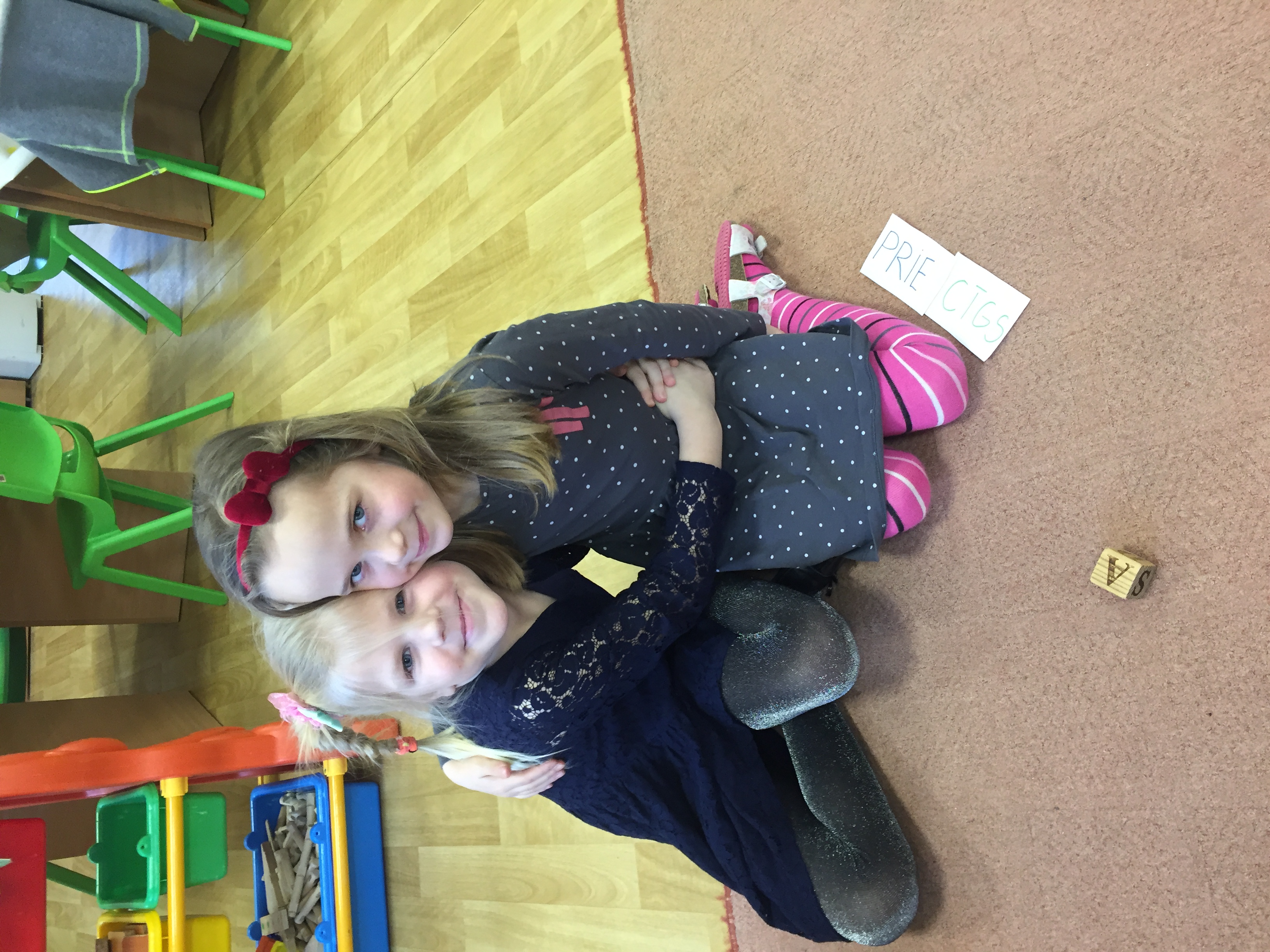 Pārrunājām, kādas lietas/situācijas mums liek justies labiPārrunājām, kādas lietas/situācijas mums liek justies sliktiBērni attēlo situācijas savos zīmējumos
Manas emocijas caur dažādām situācijām...
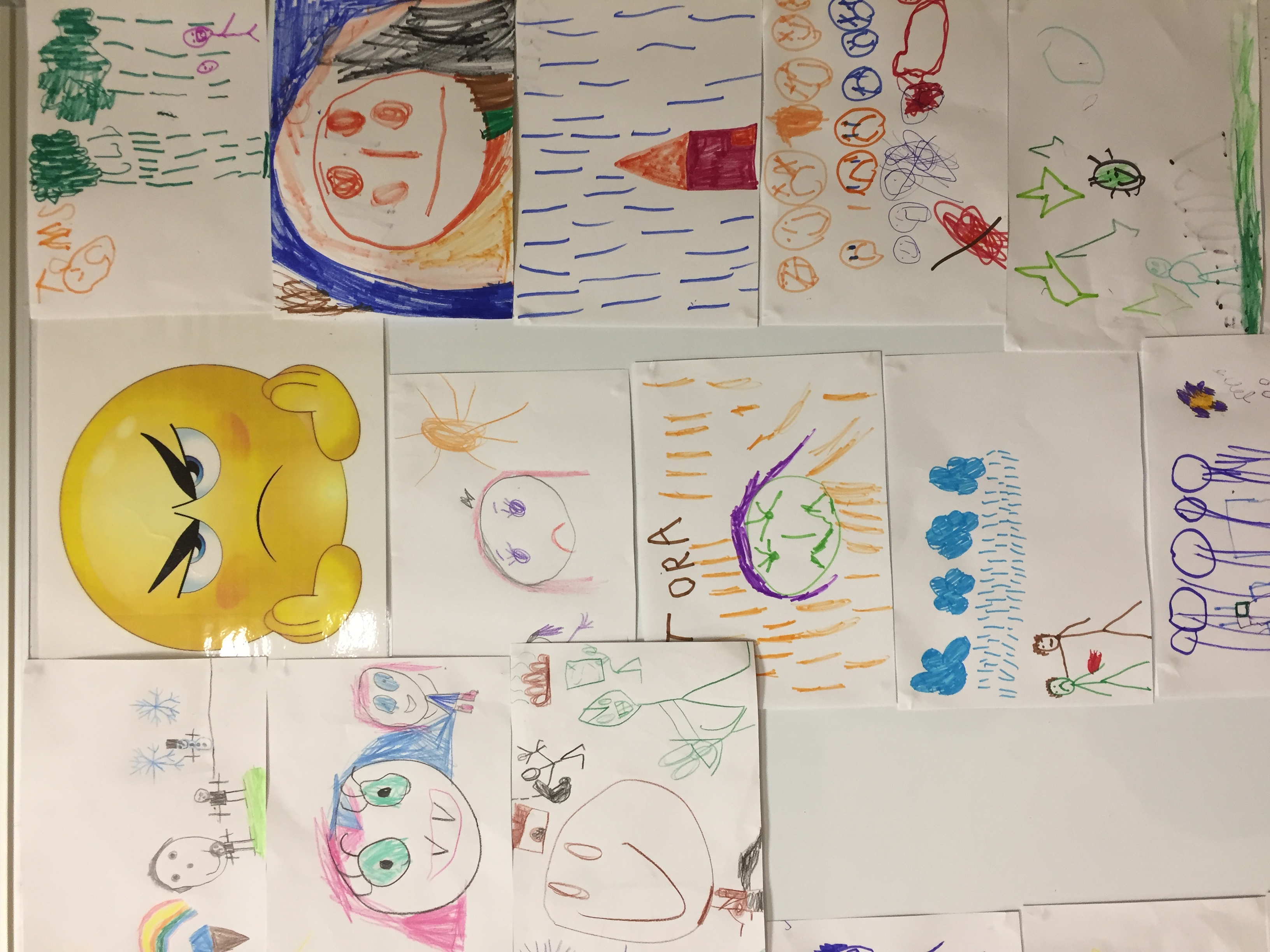 Skaidro un atšķir labu rīcību no sliktas.
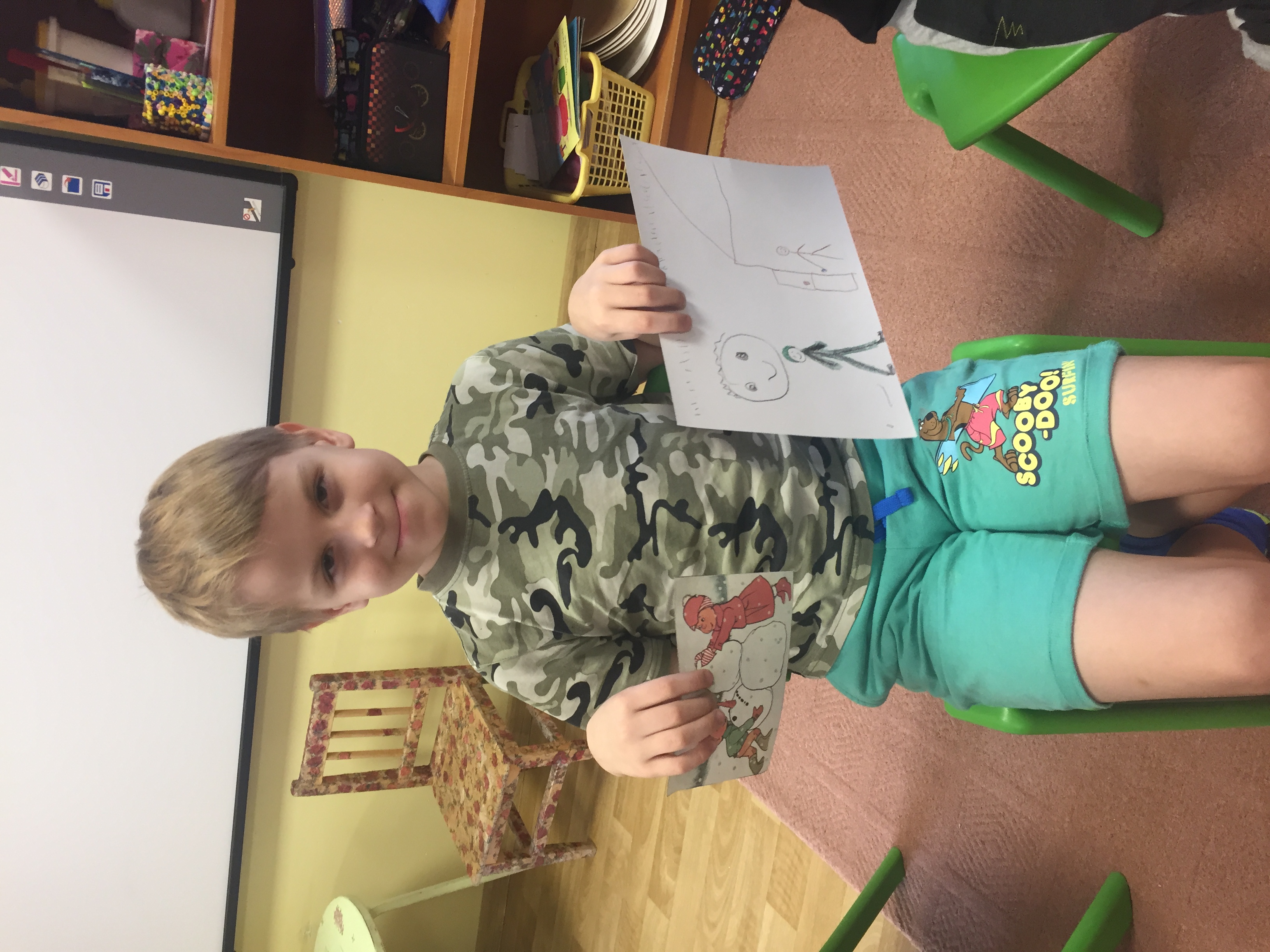 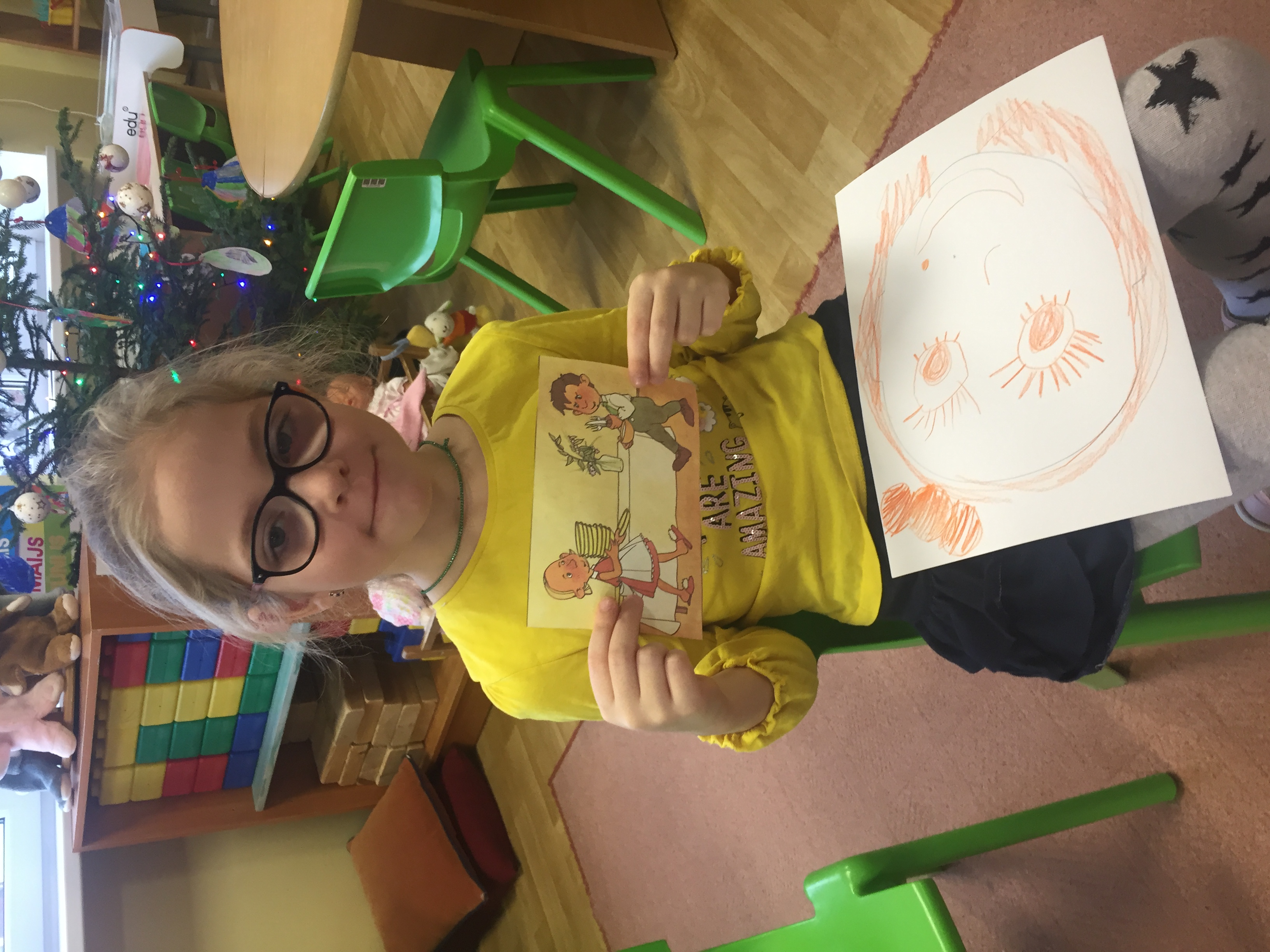 Apzināties negatīvo emociju pārveršanu pozitīvās emocijās
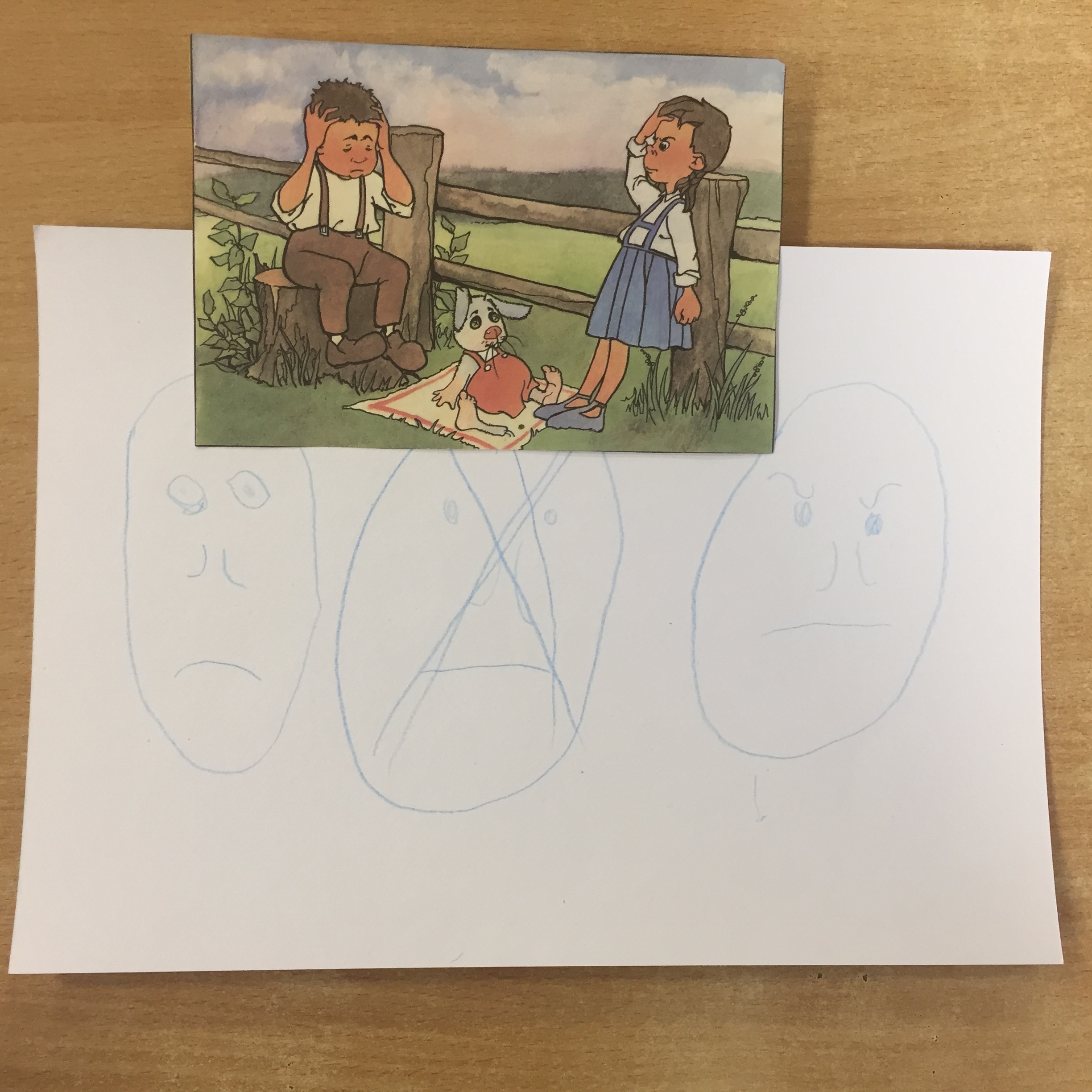 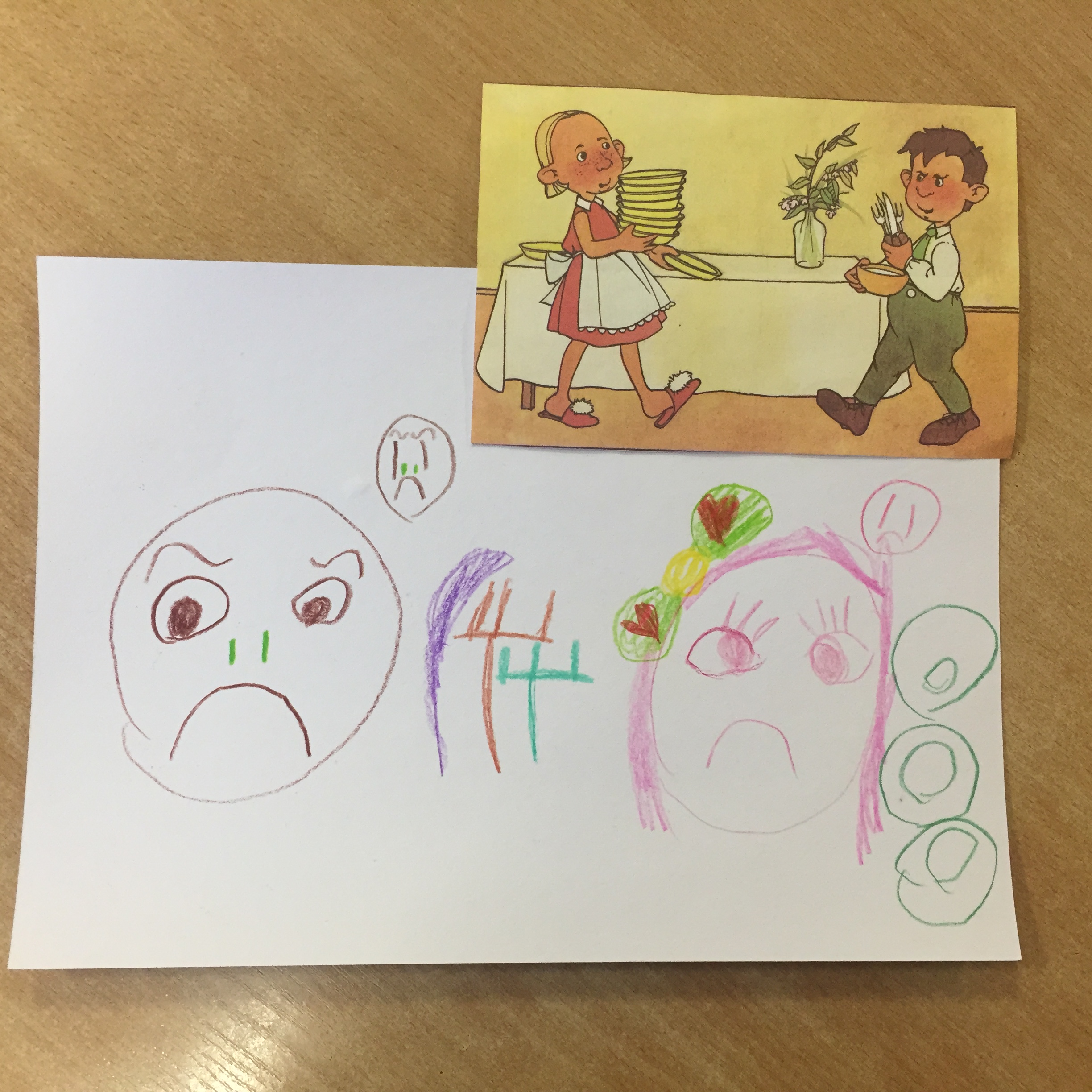 Atklāt pozitīvu un negatīvu attieksmi dažādos kontekstos
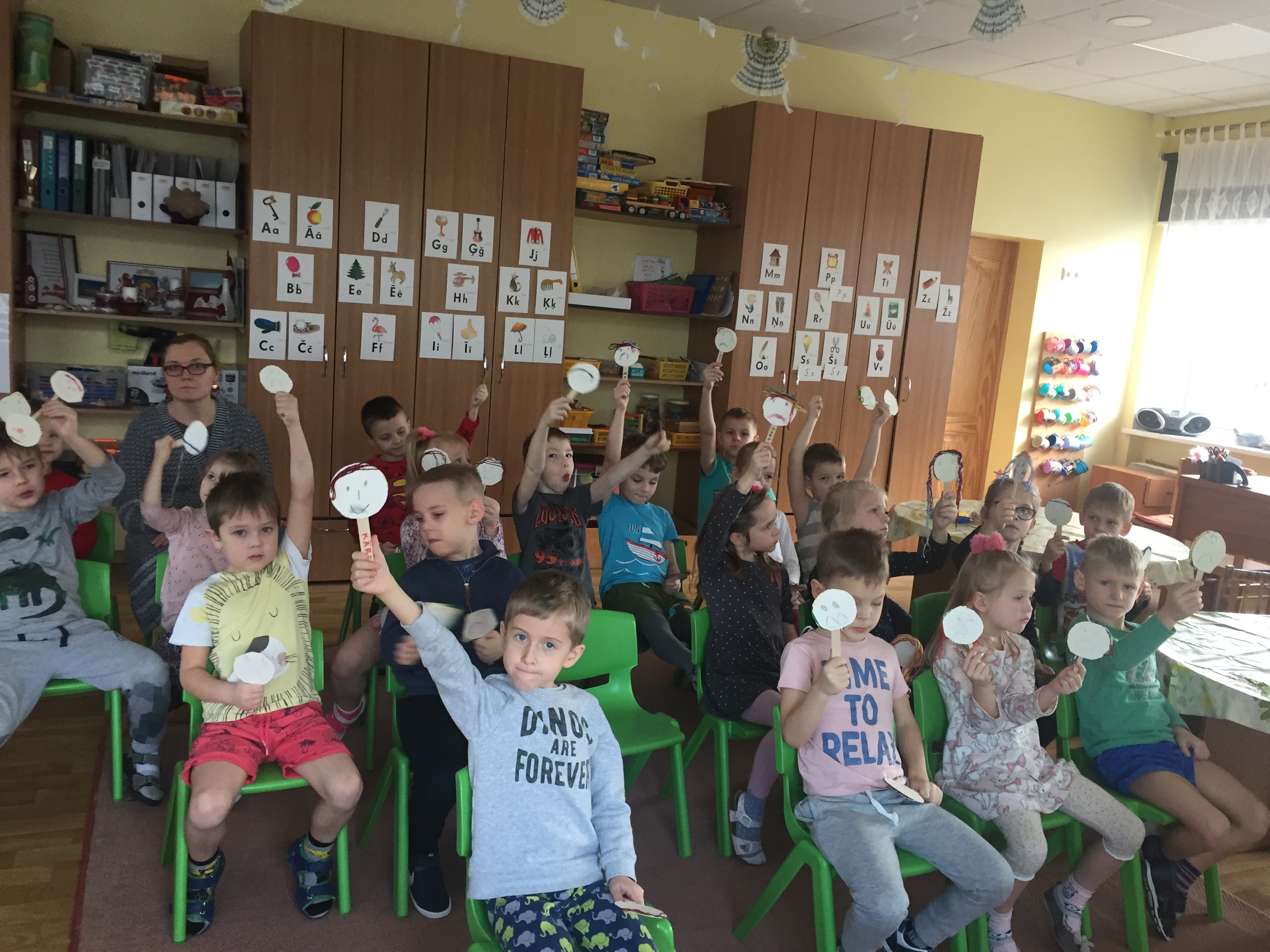 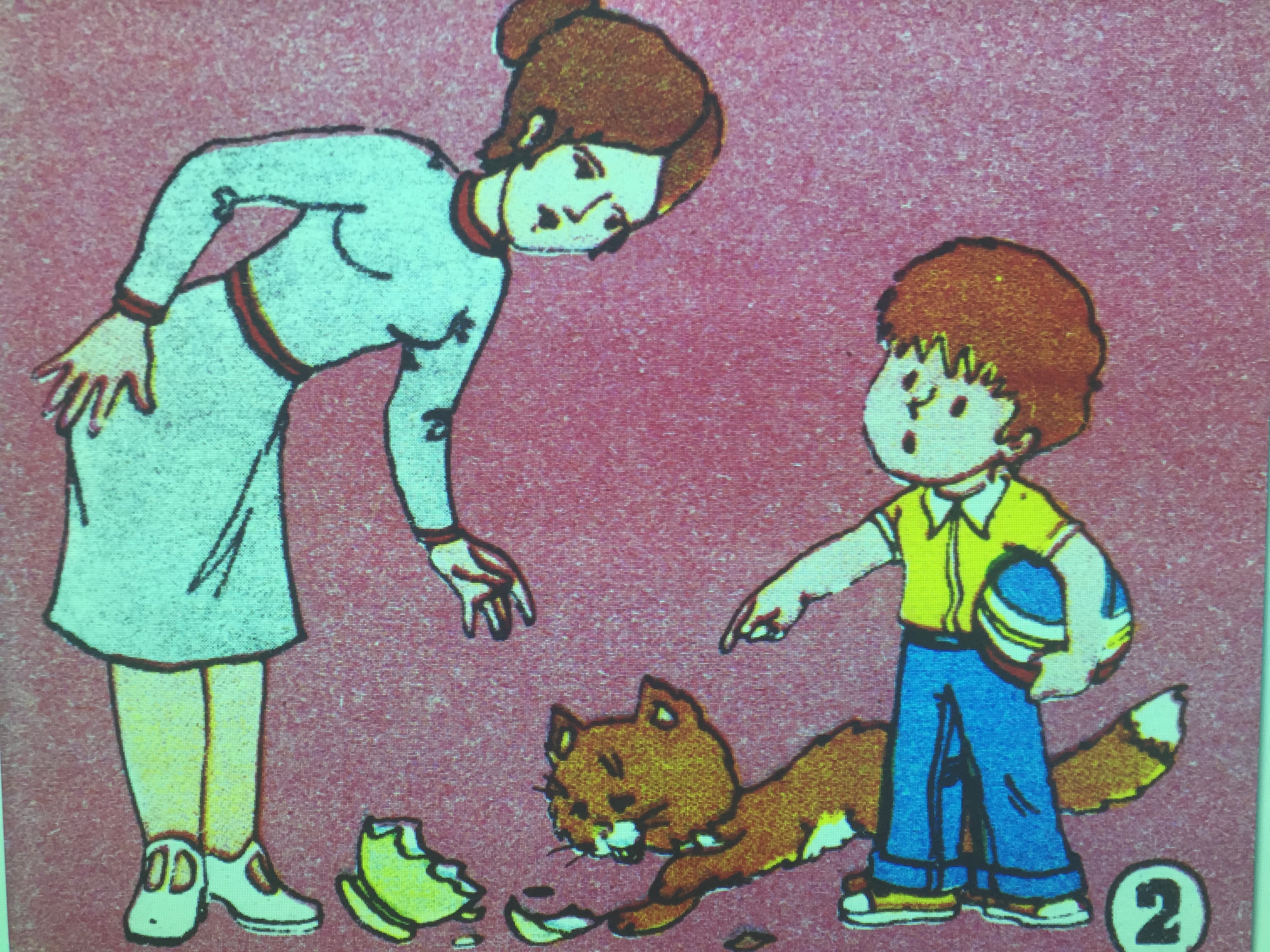 Veidojām emociju sejiņas
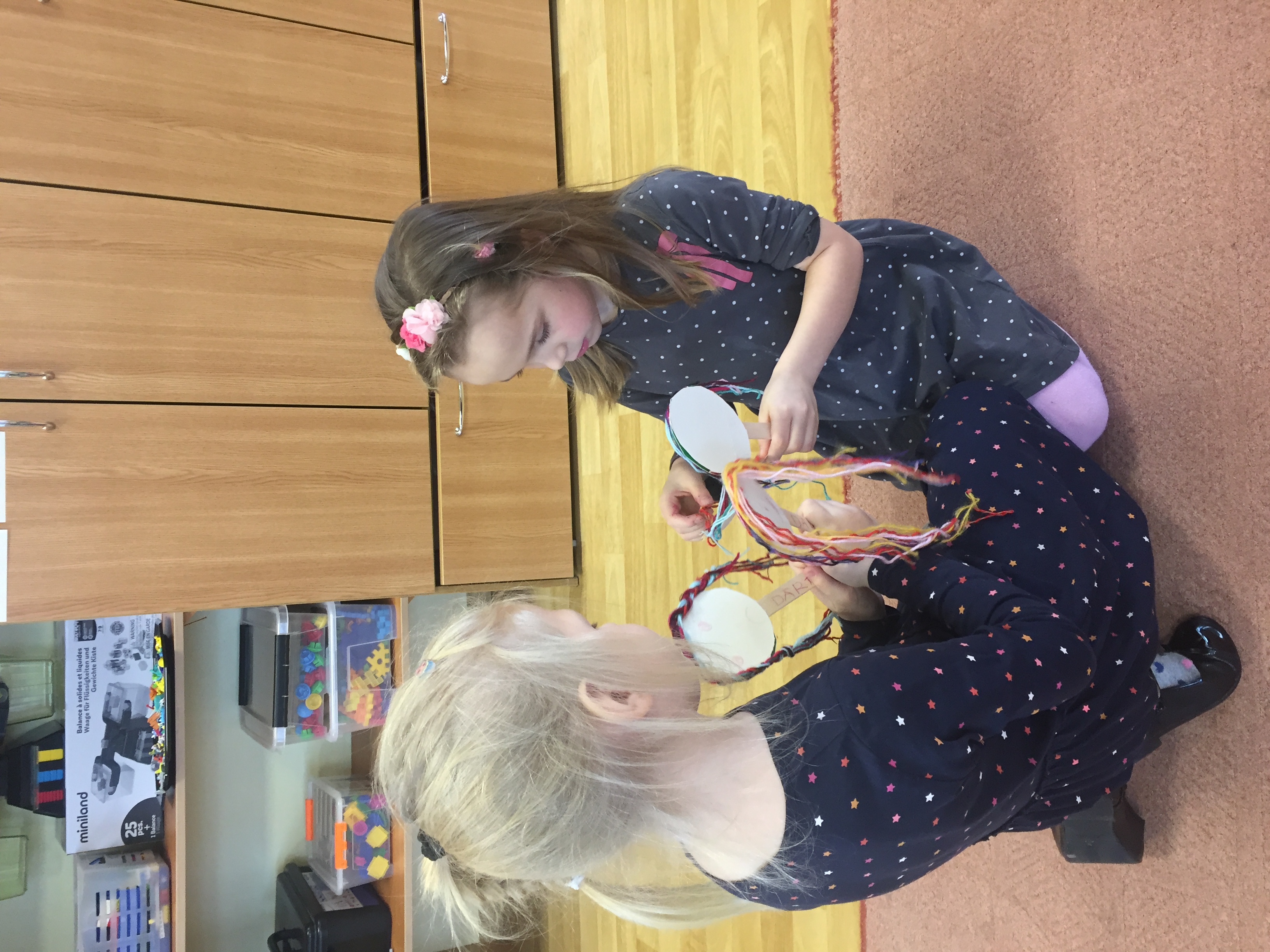 Izspēlējām emocijas caur dziesmu/kustībām/lapu burzīšanu – rezultātā katram sanāk savs zīmējums.
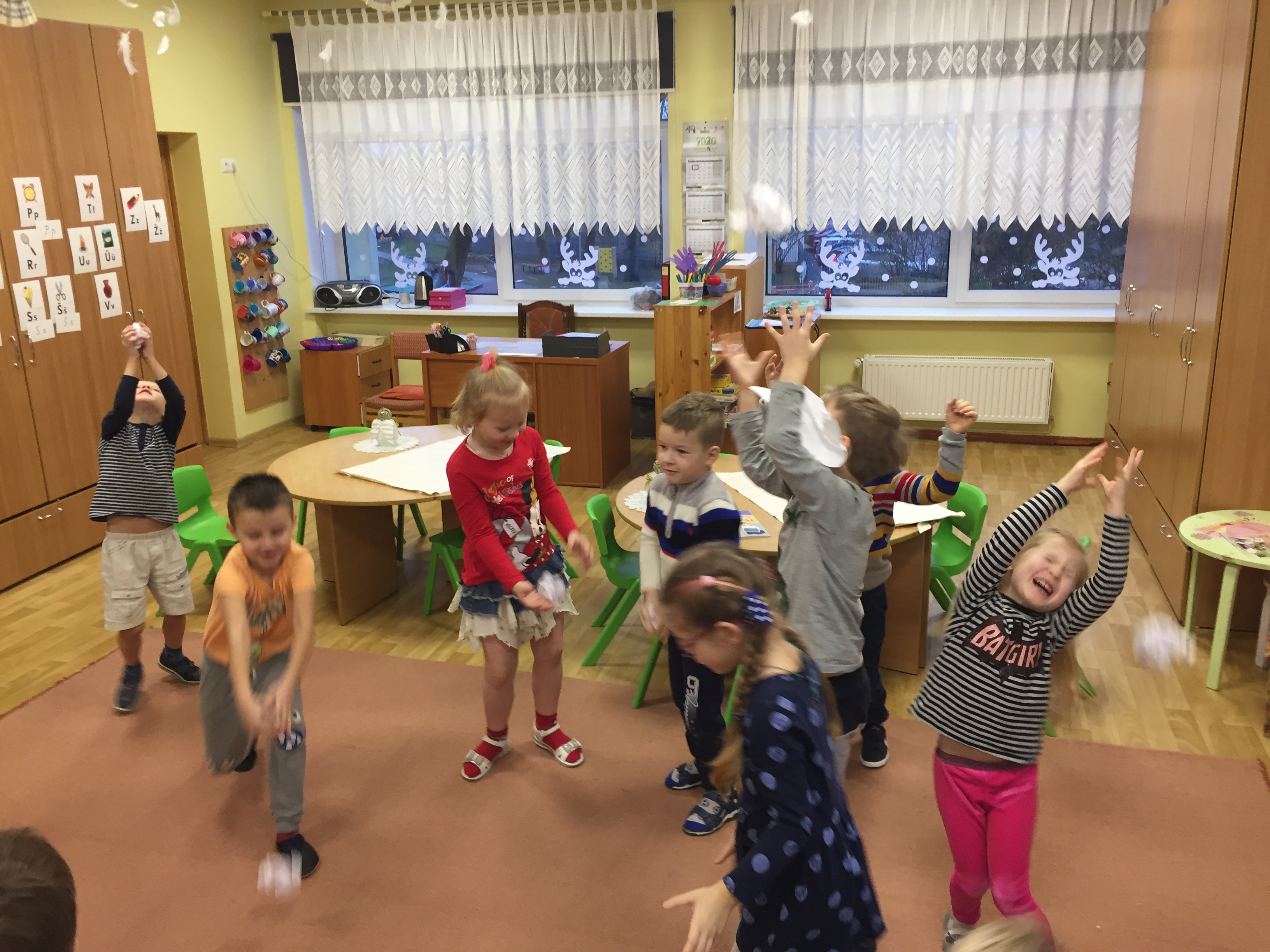 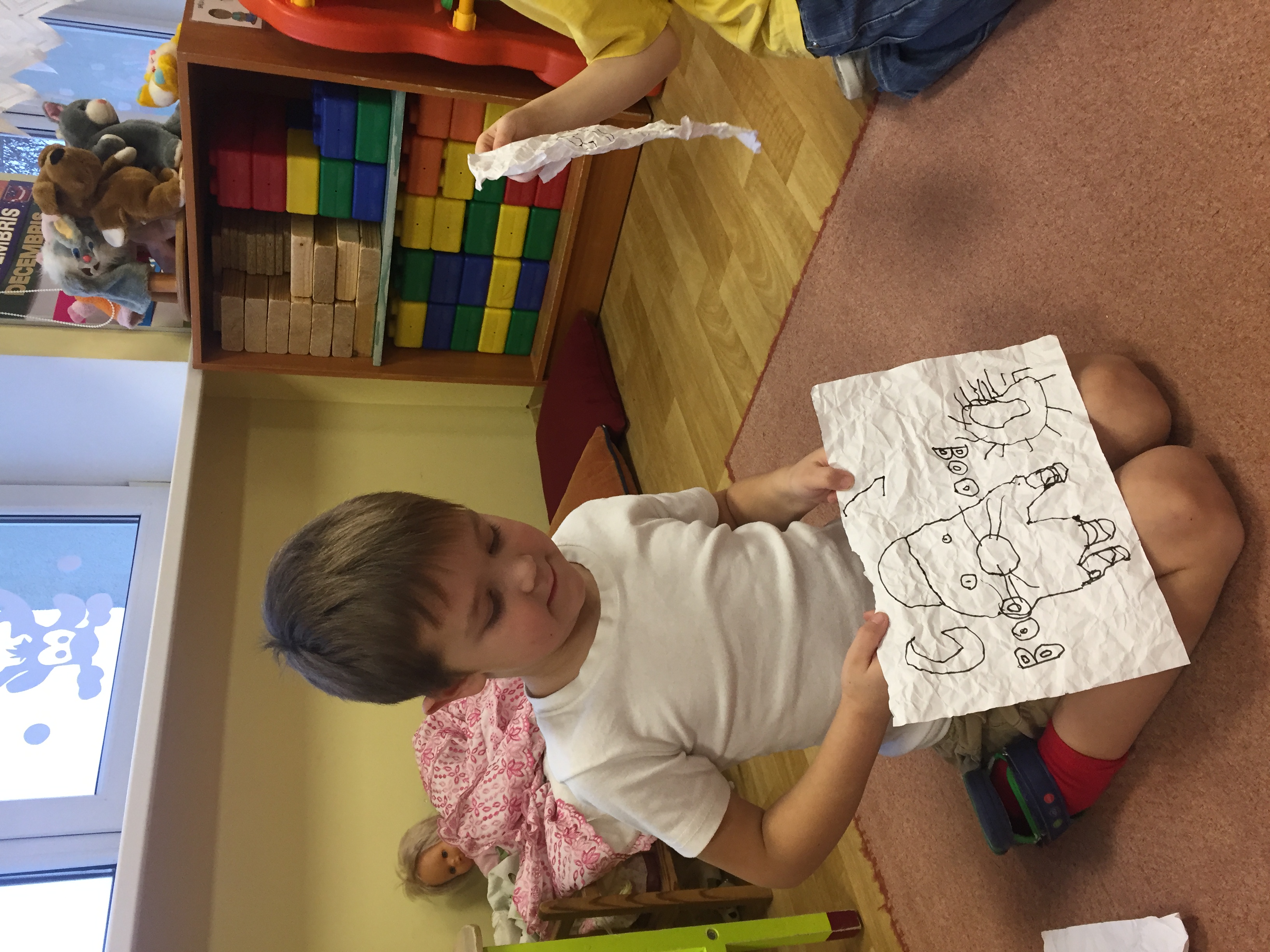 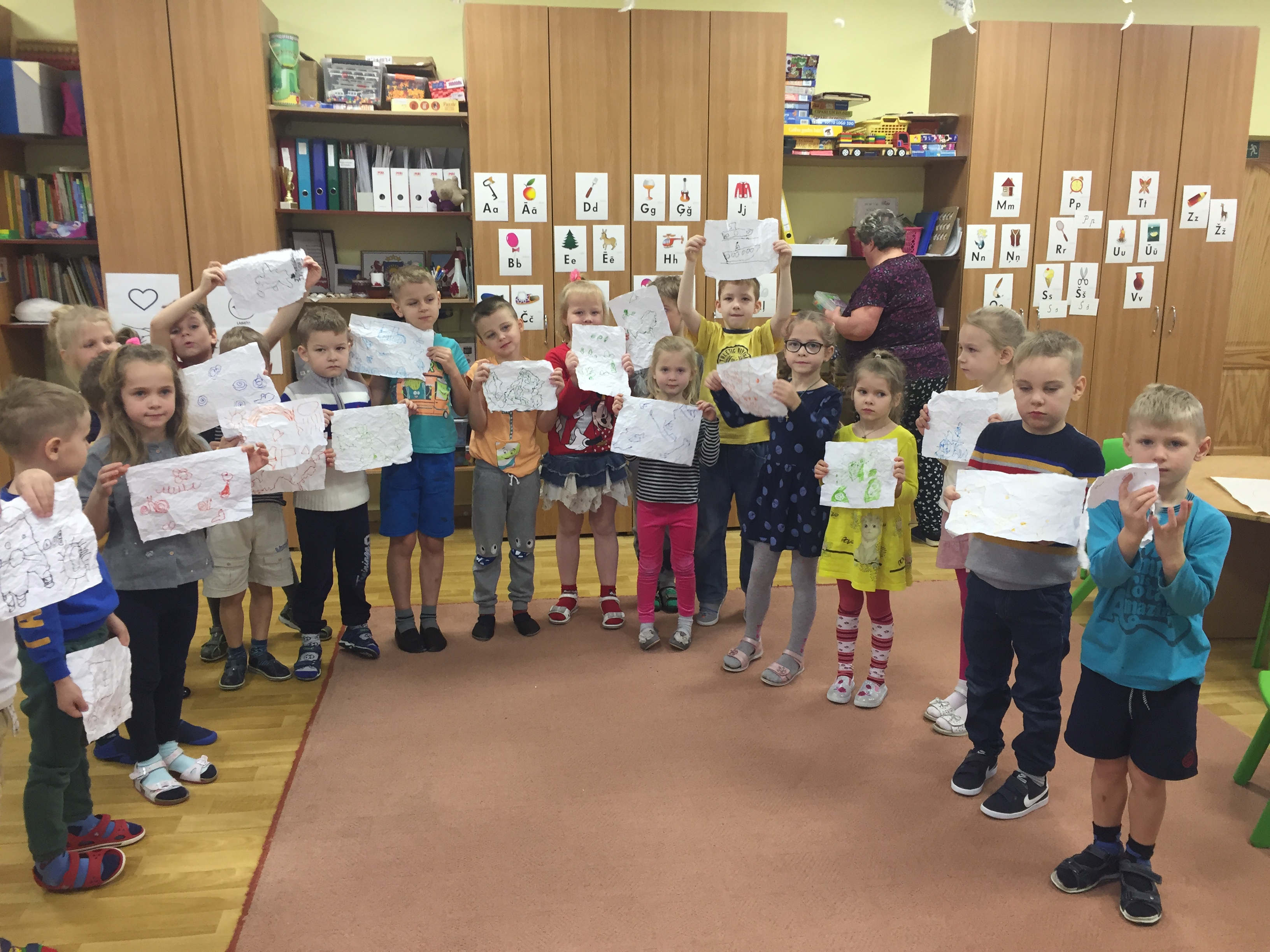 Burvju krēslsBērni sauc visas labas īpašības par bērnu, kas sēž uz burvja krēsla.
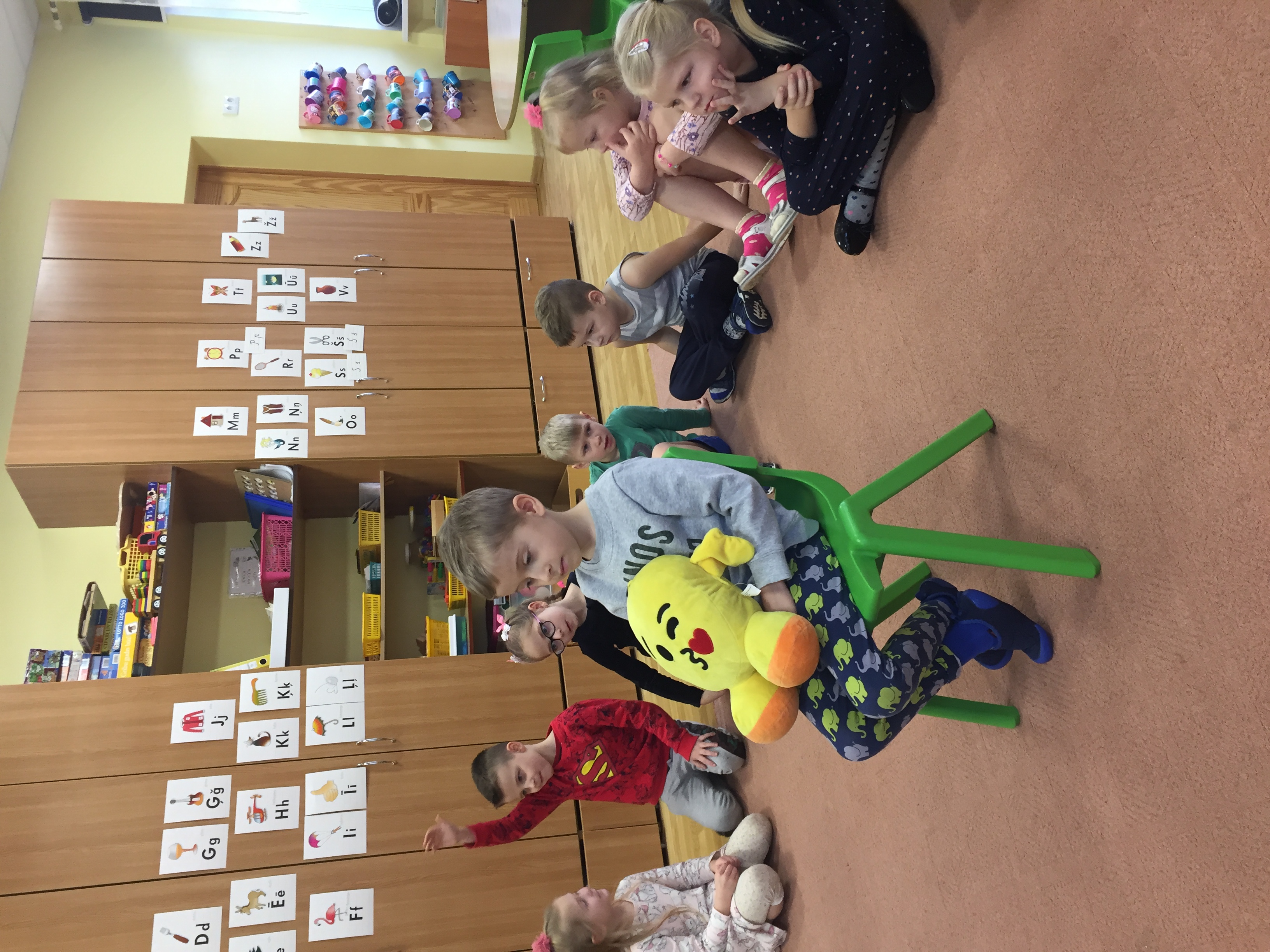 Uzmini savu emocjuBērni ar žestiem rāda emociju,tam bērnam, kam emocija ir uzvilka. Bērnam ir jāuzmin, kādu emociju viņam rāda.
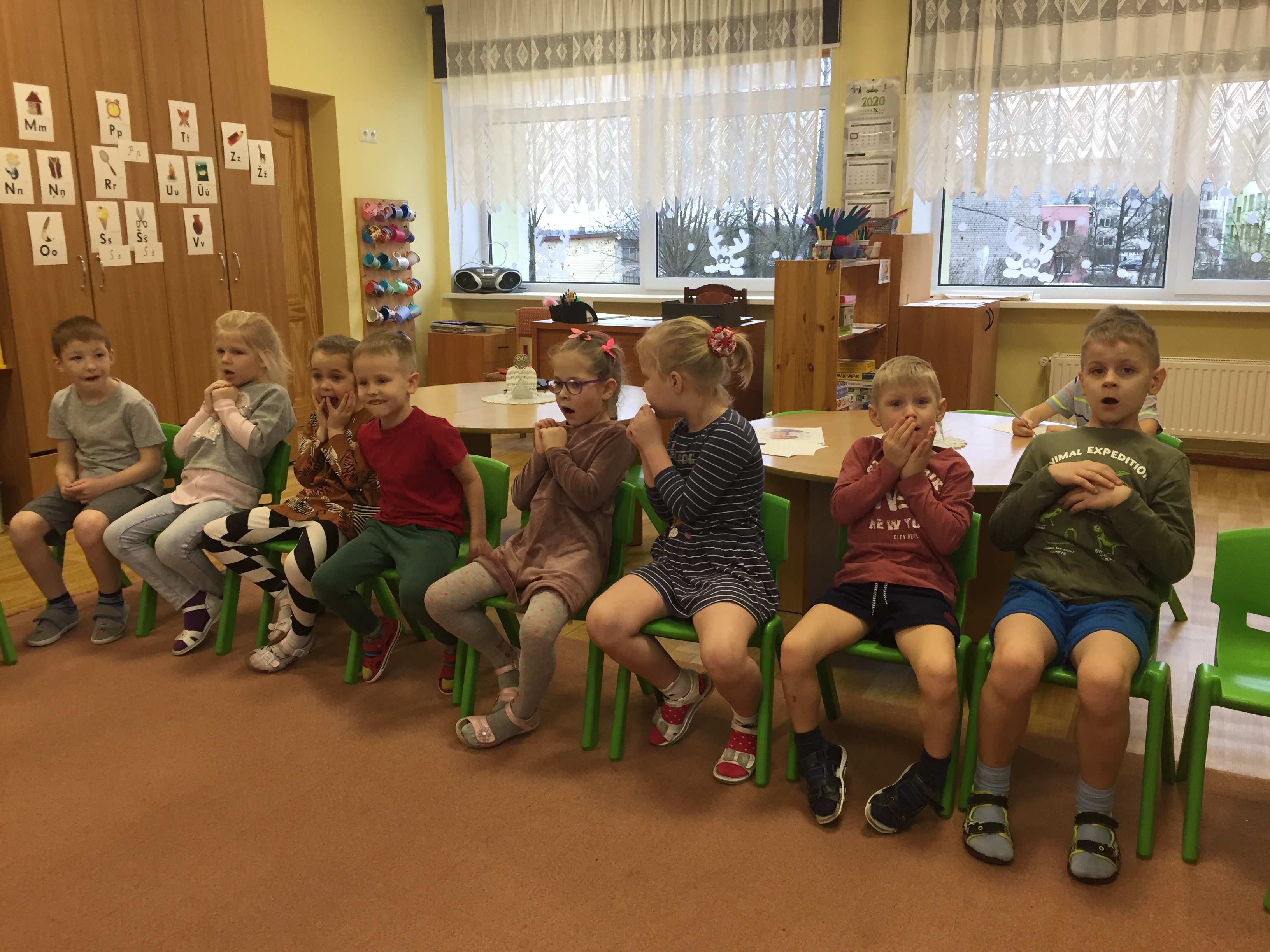 PALDIES PAR UZMANĪBU!